ΔΙΑΔΙΚΤΥΑΚΗ ΣΥΝΕΝΤΕΥΞΗ ΤΥΠΟΥ 2-11-2021
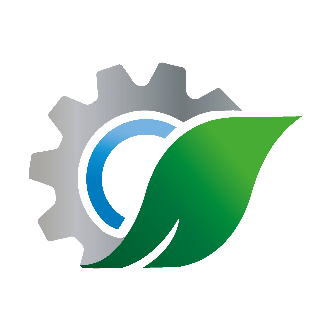 Δράση«Πρόγραμμα Στήριξης και Ενίσχυσης Μικρομεσαίων Επιχειρήσεων στο πλαίσιο του άξονα προτεραιότητας 6 του Χρηματοδοτικού Προγράμματος με τίτλο “Χρηματοδότηση έργων και Δράσεων για την ανάπτυξη βιώσιμων οικονομικών δραστηριοτήτων χαμηλού ανθρακικού αποτυπώματος στις Π.Ε. Κοζάνης, Φλώρινας και στον Δήμο Μεγαλόπολης της Π.Ε Αρκαδίας»
ΒΑΣΙΚΑ ΣΗΜΕΙΑ ΤΗΣ ΔΡΑΣΗΣ
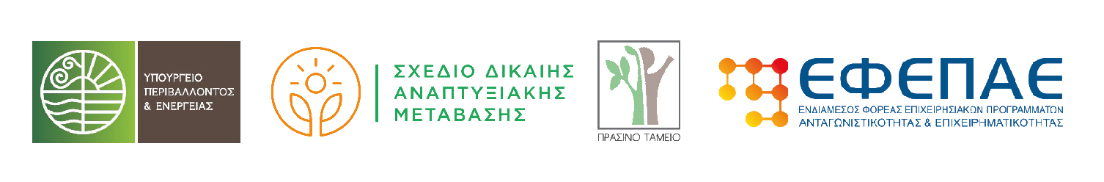 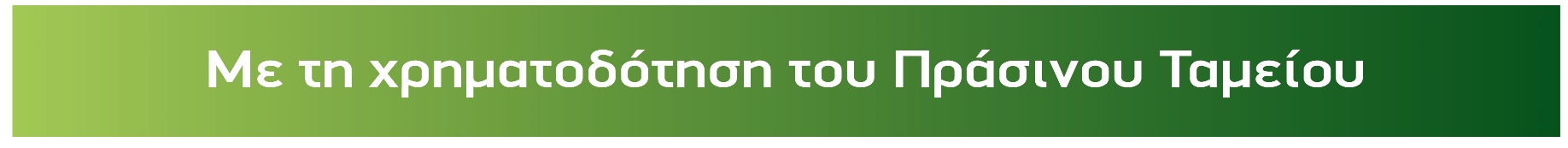 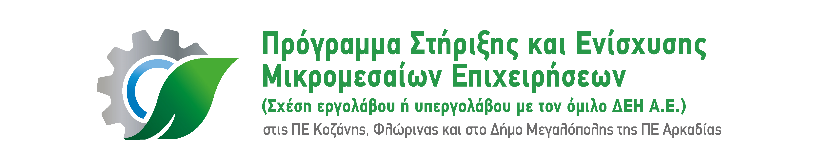 1.Ταυτότητα της Δράσης
Η παρούσα Δράση αποτελεί το προοίμιο μιας δέσμης ενεργειών ενός πολυδιάστατου Σχέδιου Δίκαιης Αναπτυξιακής Μετάβασης των λιγνιτικών περιοχών της χώρας, με απώτερο στόχο την οικονομική διαφοροποίηση και το μετασχηματισμό των επιχειρηματικών εκείνων κλάδων που χαρακτηρίζονται από την υψηλή εξάρτηση  που έχουν από τον «λιγνίτη».

Στόχος της Δράσης είναι η ενίσχυση υφιστάμενων επιχειρήσεων, των ΠΕ Κοζάνης, Φλώρινας και του Δήμου Μεγαλόπολης (ΠΕ Αρκαδίας) των οποίων ο κύκλος εργασιών περιλαμβάνει παροχή υπηρεσιών και αγαθών άμεσα προς τη Δ.Ε.Η. ή/και έμμεσα προς τους Οικονομικούς Φορείς (υπεργολάβους) που έχουν συνάψει συμβάσεις με τη Δ.Ε.Η. (εργολάβοι),  προκειμένου να διαφοροποιήσουν τα παραγόμενα/προσφερόμενα προϊόντα ή/και παρεχόμενες υπηρεσίες, με στόχο τη σταδιακή και τελικά σε βάθος 5ετίας απεξάρτηση τους από την Δ.Ε.Η. και τις λιγνιτικές δραστηριότητες, γενικότερα.
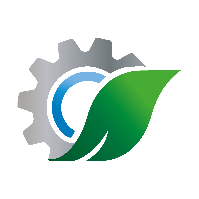 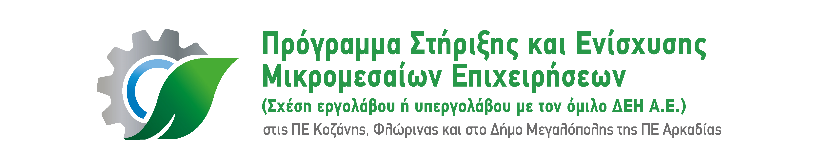 2. Φορείς Υλοποίησης της Δράσης
ΠΡΑΣΙΝΟ ΤΑΜΕΙΟ
ΕΦΕΠΑΕ
Αναθέτουσα Αρχή
Φορέας Χρηματοδότησης
Ενδιάμεσος Φορέας με συγκεκριμένα καθήκοντα και υποχρεώσεις




Αρμόδιοι Εταίροι ΕΦΕΠΑΕ για την Υλοποίηση
ΚΕΠΑ-ΑΝΕΜ ΑΜΚΕ
ΔΙΑΧΕΙΡΙΣΤΙΚΗ 
   ΕΥΡΩΠΑΪΚΏΝ ΠΡΟΓΡΑΜΜΑΤΩΝ
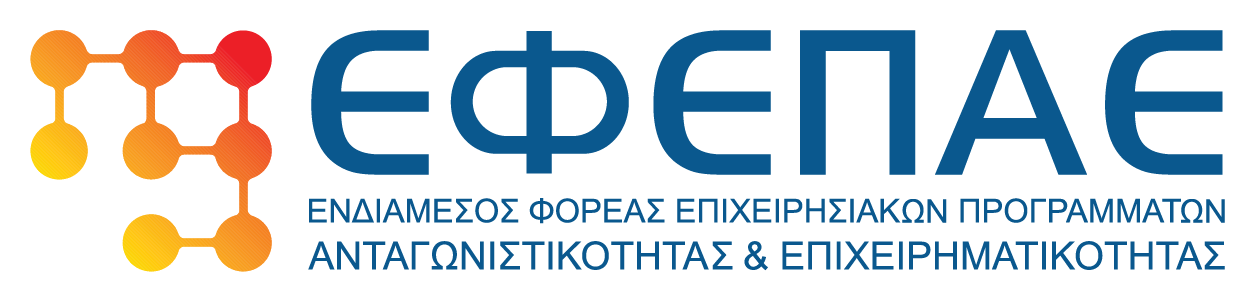 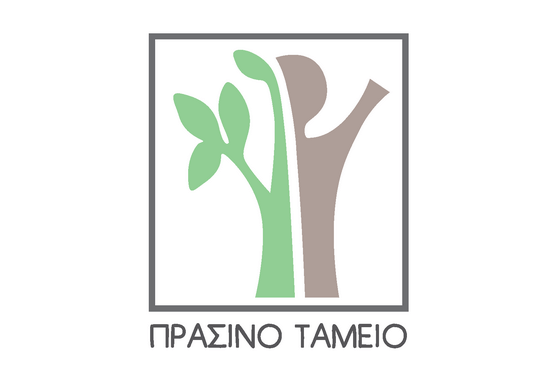 Επιχειρησιακή Συμφωνία 4-3-2021 για την υλοποίηση της Δράσης
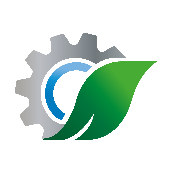 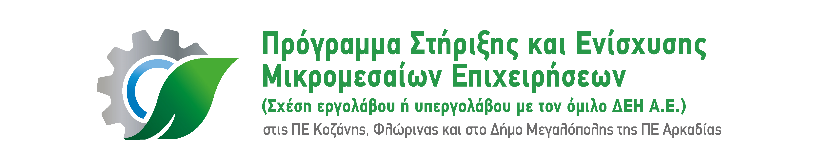 3. Προϋπολογισμός της Δράσης (Δημόσια Δαπάνη)
Η Δημόσια Δαπάνη της Δράσης, στο πλαίσιο της παρούσας Πρόσκλησης, εκτιμάται ότι θα ανέλθει σε 9.748.717,73 € και κατανέμεται σύμφωνα με το παρακάτω πίνακα:
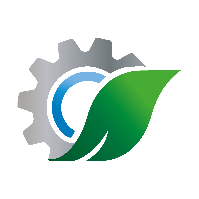 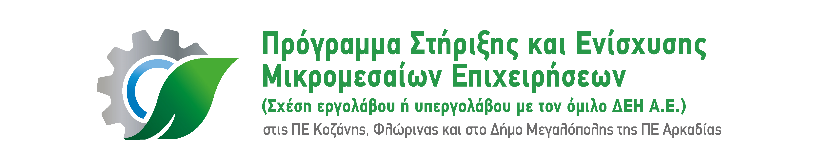 4. Δικαιούχοι-Όροι & Προϋποθέσεις Συμμετοχής
Υφιστάμενες Πολύ Μικρές, Μικρές και Μεσαίες Επιχειρήσεις, που δραστηριοποιούνται σε οποιονδήποτε κλάδο εξαρτώμενο είτε άμεσα, είτε έμμεσα από την λειτουργία των λιγνιτικών μονάδων της περιοχής (σχέση εργολάβου ή υπεργολάβου με την όμιλο ΔΕΗ Α.Ε.).

Α) Η επιχείρηση είναι Εργολάβος του Ομίλου ΔΕΗ Α.Ε. (ΔΕΗ Α.Ε., ΛΙΓΝΙΤΙΚΗ ΜΕΛΙΤΗΣ Α.Ε. & ΛΙΓΝΙΤΙΚΗ ΜΕΓΑΛΟΠΟΛΗΣ Α.Ε.)  
Τουλάχιστον 25% του Μ.Ο. του κύκλου εργασιών της τελευταίας τριετίας προέρχεται από τον Όμιλο ΔΕΗ Α.Ε.

Β) Η Επιχείρηση είναι προμηθευτής εργολάβου του Ομίλου ΔΕΗ Α.Ε. (υπεργολάβος)
Τουλάχιστον το 50% του Μ.Ο. του κύκλου εργασιών  της τελευταίας τριετίας προέρχεται από τον εργολάβο, του οποίου η εξάρτηση από τον Όμιλο ΔΕΗ Α.Ε. αποδεδειγμένα υπερβαίνει το 25% του κύκλου εργασιών του (όπως παραπάνω). Σε περίπτωση που παρέχονται αγαθά ή/και υπηρεσίες σε παραπάνω του ενός προμηθευτή του Ομίλου ΔΕΗ Α.Ε., τότε το 50% υπολογίζεται αθροιστικά.
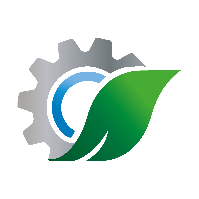 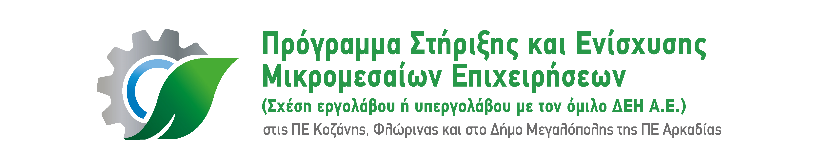 4.1 Βασικές Προϋποθέσεις Συμμετοχής (1)

 Να είναι Μικρομεσαίες Επιχειρήσεις σύμφωνα με τον καν. 651/2024 της Ε.Ε.
Να δραστηριοποιούνται εντός μιας εκ των Περιφερειακών Ενοτήτων Κοζάνης, Φλώρινας ή εντός του Δήμου Μεγαλόπολης της Περιφερειακής Ενότητας Αρκαδίας την 1/1/2019, διαθέτοντας έδρα ή υποκατάστημα στις παραπάνω περιοχές.
Να μην είναι προβληματική επιχείρηση
Να έχουν κλείσει τουλάχιστον μια (1) πλήρη διαχειριστική χρήση.
Να λειτουργούν νόμιμα.
Να έχουν οποιαδήποτε από τις αποδεκτές νομικές μορφές σύμφωνα με το Εταιρικό Δίκαιο. 
Να τηρούν απλογραφικά ή διπλογραφικά βιβλία του ν.4308/2014.
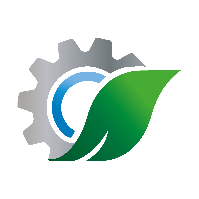 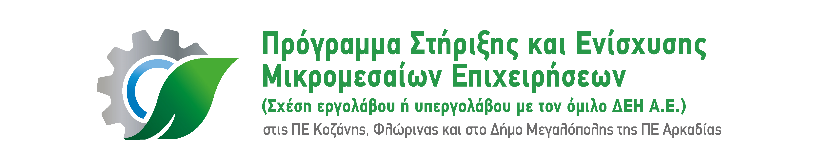 4.1 Βασικές Προϋποθέσεις Συμμετοχής (2)
 
Να μην εκκρεμεί σε βάρος τους ανάκτηση κρατικής ενίσχυσης έπειτα από απόφαση της Ευρωπαϊκής Επιτροπής με την οποία μια ενίσχυση κηρύσσεται παράνομη και ασυμβίβαστη με την εσωτερική αγορά.
Να μη βρίσκονται υπό πτώχευση, εκκαθάριση ή αναγκαστική διαχείριση.
Να διαθέτουν πριν την πρώτη εκταμίευση τον ΚΑΔ που αφορά στο επενδυτικό σχέδιο, εφόσον αυτός είναι διαφορετικός από τον/ους ΚΑΔ, στους οποίους ήδη δραστηριοποιείται η επιχείρηση.
Να δεσμευτούν ότι οι δαπάνες που περιλαμβάνονται στη συγκεκριμένη αίτηση χρηματοδότησης δεν έχουν χρηματοδοτηθεί, ενταχθεί και δεν θα υποβληθούν προς έγκριση χρηματοδότησης σε άλλο πρόγραμμα που χρηματοδοτείται από εθνικούς ή κοινοτικούς πόρους.
Δέσμευση για την ύπαρξη υποδομών (φυσικών/ηλεκτρονικών) προσβασιμότητας ΑμεΑ ή υλοποίηση τους μέχρι το τέλος της επένδυσης.
Τήρηση ορίου σώρευσης των 200.000,00€ από λήψεις ενισχύσεων την τελευταία τριετία.
Να υποβάλλουν μία αίτηση χρηματοδότησης.
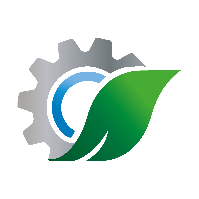 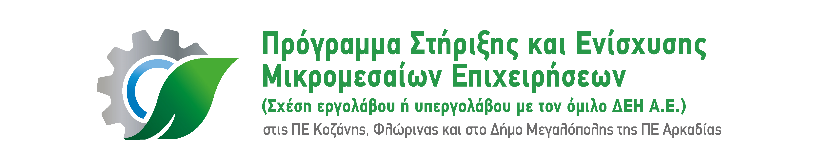 5. Επιλέξιμες-Επιχορηγούμενες Δαπάνες
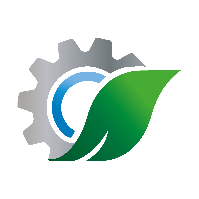 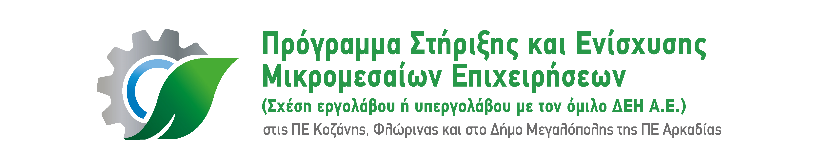 6. Eπιλέξιμες-Επιχορηγούμενες Δαπάνες (2)
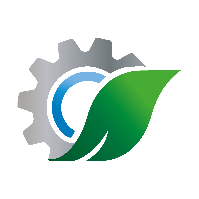 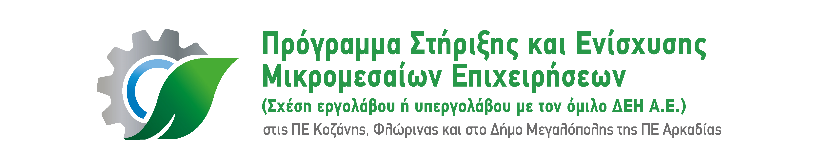 7. Προϋπολογισμός –Επιχορήγηση-Διάρκεια Υλοποίησης Έργων
Επιχορηγούμενος προϋπολογισμός (δημόσια και ιδιωτική συμμετοχή)
   20.000,00€ (ελάχιστος) έως 200.000,00€ (μέγιστος).

Ποσοστό ενίσχυσης
80% του εγκεκριμένου επιχορηγούμενου προϋπολογισμού

 Διάρκεια Έργων 
Δεκαοκτώ (18) μήνες από την ημερομηνία έκδοσης της Απόφασης Ένταξης.
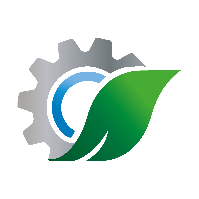 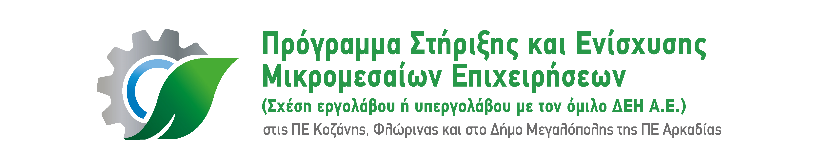 8. Υποβολή Αιτήσεων
Oι αιτήσεις χρηματοδότησης υποβάλλονται υποχρεωτικά ηλεκτρονικά στο www.ependyseis.gr 
 Προτάσεις που δεν έχουν υποβληθεί ηλεκτρονικά δεν θα αξιολογούνται.
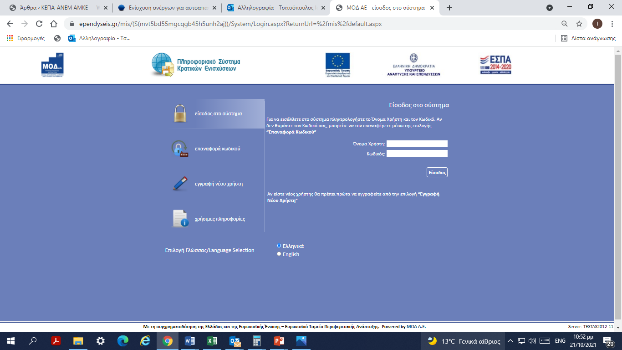 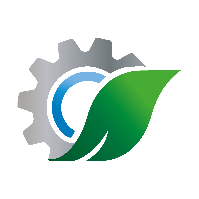 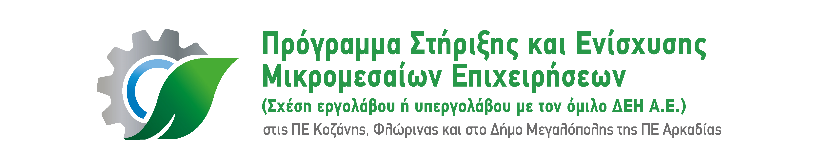 Οι Δυνητικοί Δικαιούχοι (υπoψήφιοι) οφείλουν με την υποβολή της ηλεκτρονικής αίτησης χρηματοδότησης να υποβάλουν ταυτοχρόνως στο ΠΣΚΕ και Ηλεκτρονικό Φάκελο Υποψηφιότητας με τα απαιτούμενα δικαιολογητικά (ΠΑΡΆΡΤΗΜΑ 4 Αναλυτικής Πρόσκλησης).
Προσοχή  : Προσοχή το μέγεθος κάθε δικαιολογητικού που υποβάλλεται δεν θα πρέπει να ξεπερνά τα 10ΜΒ και το σύνολο να μη ξεπερνάει τα 50 ΜΒ. Οι συγκεκριμένοι περιορισ
μοί είναι υποχρεωτικοί. 


‘Εναρξη Υποβολής  Αιτήσεων : 23-9-2021. 
Λήξη Υποβολής : Μέχρι εξαντλήσεως του διαθέσιμου προϋπολογισμού και το αργότερο μέχρι τη συμπλήρωση έξι (6) μηνών από την αρχική δημοσίευσή της πρόσκλησης δηλαδή μέχρι τις 21-3-2022.
Χρονοδιάγραμμα Υποβολής Αιτήσεων
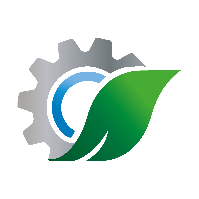 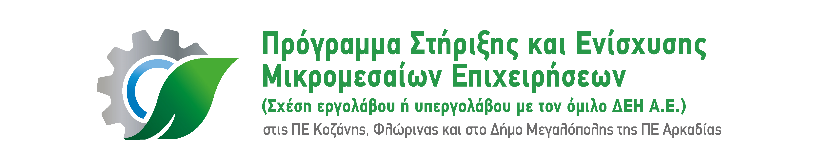 9. Αξιολόγηση
Οι αιτήσεις αξιολογούνται με σειρά προτεραιότητας υποβολής στο ΠΣΚΕ (FiFo).

Aντικειμενική και άμεση αξιολόγηση των αιτήσεων

Η αξιολόγηση κάθε αίτησης πραγματοποιείται στο ΠΣΚΕ, με αντικειμενικά κριτήρια.

Οι επιχειρήσεις δύνανται να υποβάλλουν δύο ακόμα νέες αιτήσεις χρηματοδότησης μόνο στην περίπτωση που η κάθε προηγούμενη αίτησή τους έχει απορριφθεί ή υπήρξε έγγραφη οικειοθελής απόσυρση της προηγούμενης αίτησης χρηματοδότησης.
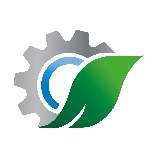 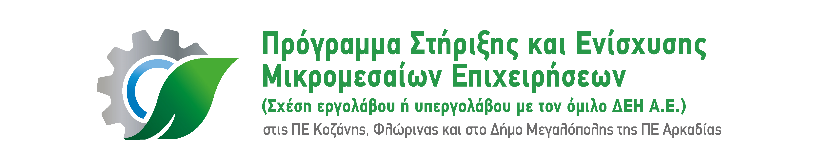 9.1 Κριτήρια Αξιολόγησης
Τελική Βαθμολογία : Το άθροισμα των βαθμολογούμενων κριτηρίων. 
Η ελάχιστη βαθμολογία για την ένταξη κάθε επενδυτικού σχεδίου είναι το 50.
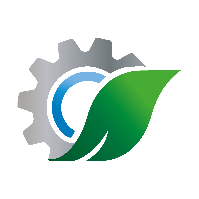 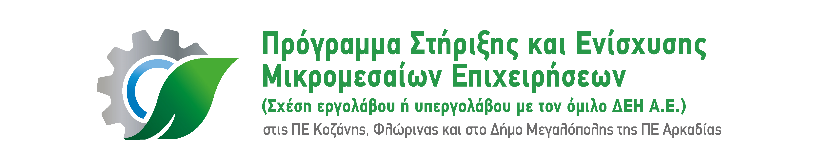 10. Υλοποίηση-Παρακολούθηση Πράξεων
Προκαταβολή (δυνητική)Έως 60% της δημόσιας χρηματοδότησης με ισόποση εγγυητική επιστολή.

Έργο τουλάχιστον ίσο με το 30% του εκάστοτε εγκεκριμένου επιχορηγούμενου προϋπολογισμού της επένδυσης καθώς και η υποβολή εκ μέρους της επιχείρησης αιτήματος επαλήθευσης πιστοποίησης δαπανών θα πρέπει να έχουν ολοκληρωθεί στους πρώτους δώδεκα (12) μήνες από την ημερομηνία της απόφασης ένταξής του.

Αιτήματα μετά την εκτέλεση τουλάχιστον του 30% του επιχορηγούμενου φυσικού και οικονομικού αντικειμένου (υποβληθείσες δαπάνες) και έως την εκτέλεση του 80% του επιχορηγούμενου φυσικού και οικονομικού αντικειμένου (υποβληθείσες δαπάνες).

Υποχρεώσεις Δικαιούχων τόσο κατά τη διάρκεια υλοποίησης του έργου τους όσο και μέχρι τρία χρόνια μετά την αποπληρωμή της ενίσχυσης
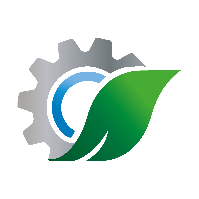 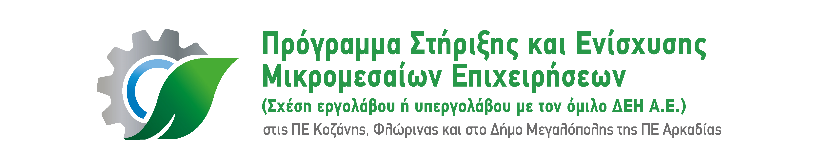 11.Πληροφορίες-Επικοινωνία
Την Πρόσκληση με το Υπόδειγμα  της Ηλεκτρονικής Υποβολής Αίτησης Χρηματοδότησης, όπως και όλα τα συνοδευτικά έντυπα της παρούσας πρόσκλησης, οι ενδιαφερόμενοι μπορούν να τα βρουν στους παρακάτω δικτυακούς τόπους:

του Πράσινου Ταμείου(https://prasinotameio.gr)
του ΕΦΕΠΑΕ (www.efepae.gr)
της ΚΕΠΑ-ΑΝΕΜ ΑΜΚΕ (www.kepa-anem.gr)
της Διαχειριστικής Ευρωπαϊκών Προγραμμάτων (www.diaxeiristiki.gr)
του Σχεδίου Δίκαιης Αναπτυξιακής Μετάβασης (www.sdam.gr).
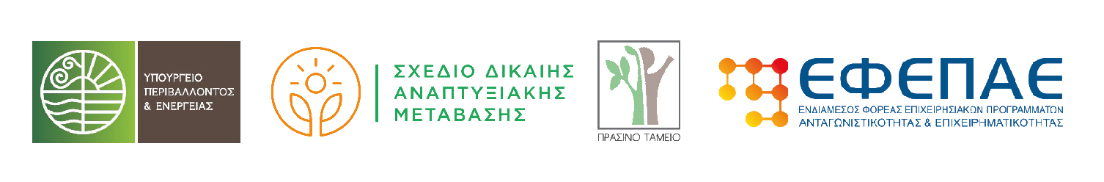 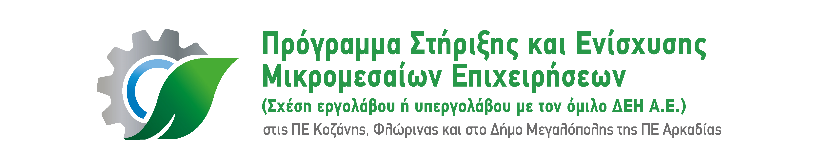 12 Πληροφόρηση
Δήμος Μεγαλόπολης (ΠΕ Αρκαδίας)
ΠΕ Κοζάνης, Φλώρινας
ΚΕΠΑ-ΑΝΕΜ ΑΜΚΕ/ΕΦΕΠΑΕ
T: 2310-480.000
Ε : greendm@e-kepa.gr/info@e-kepa.gr   
S : www.kepa-anem.gr/www.e-kepa.gr


ANKO (Παράρτημα ΚΕΠΑ-ΑΝΕΜ ΑΜΚΕ στην Περιφέρεια Δυτικής Μακεδονίας)
Τ: 24610-24022
E : anko@anko.gr
S : www.anko.gr
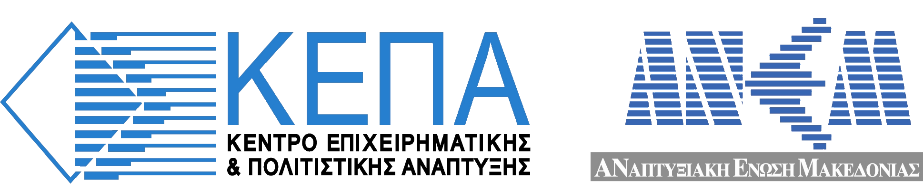 ΔΙΑΧΕΙΡΙΣΤΙΚΗ ΕΥΡΩΠΑΪΚΩΝ ΠΡΟΓΡΑΜΜΑΤΩΝ /ΕΦΕΠΑΕ
T: 2610-622711
Ε : efd@diaxeiristiki.gr
S : www.diaxeiristiki.gr
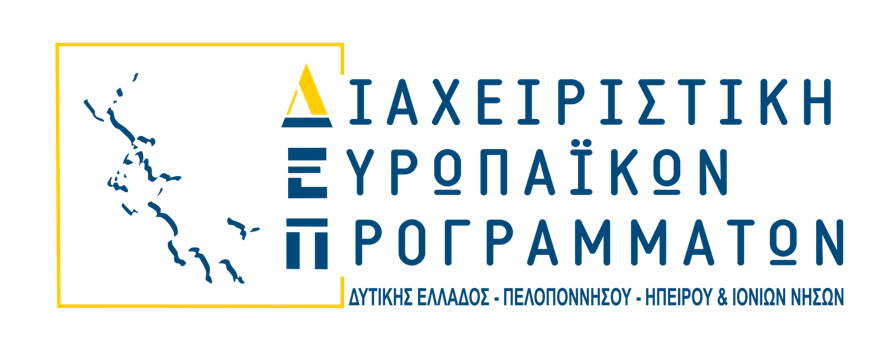 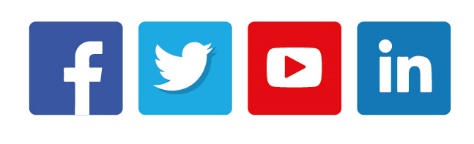 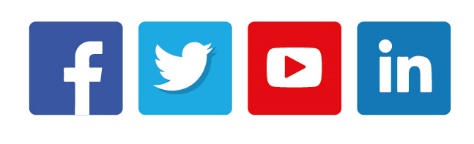 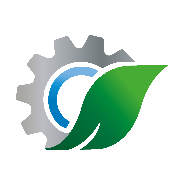 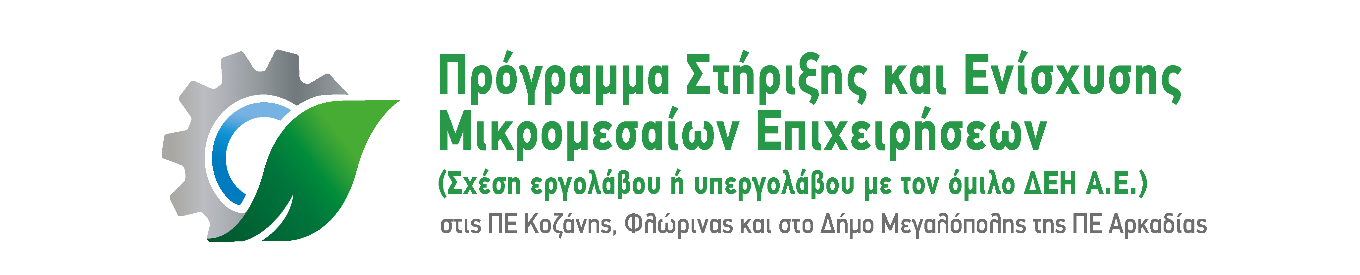 Ευχαριστούμε για την προσοχή σας
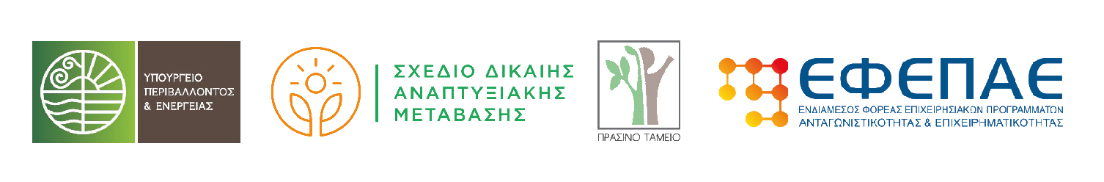 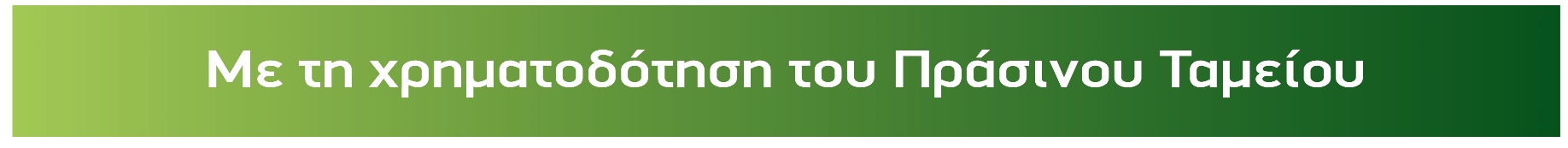